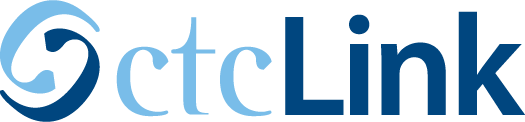 Elimination of 125% Max Timeframe for State Aid
Overview
ctcLink PeopleSoft Financial AidWashington State Community and Technical Colleges
Summary
Starting from the 2020-2021 aid year, WSAC has eliminated the 125% max timeframe for state aid. 

SAP status MAXT is for 150% max timeframe for Title IV aid.
Issue
1) MAXT will prevent state aid from authorizing and disbursing

2) Need a way to capture state aid eligible students who have not been packaged state aid because of MAXT status
QCS_FA_SAP_MAXT_STATE_AID_ELIG
Report to find students who may need their MAXT SAP status temporarily overridden to disburse state aid.

Criteria:- Has WCG, CBS or Passport for prompted term - SAP status is MAXT for prompted term- Has one or more quarters of state aid eligibility remaining
QCS_FA_SAP_MAXT_STATE_AID_CHCK
Report to find students who are MAXT SAP status (not eligible for federal aid) but eligible for state aid.

Criteria:- Does not have WCG, CBS, Passport or State Work Study for prompted aid year- WCG Eligible field = "Y"- SAP status is MAXT for prompted term
State Aid LEU Checklist Process(Optional)
QCS_FA_STATE_AID_LEU – Lists students who are approaching 500% LEU for state aid. 

Criteria: 
- WCG Remaining Quarters < 3 
- Student does not already have State LEU checklist